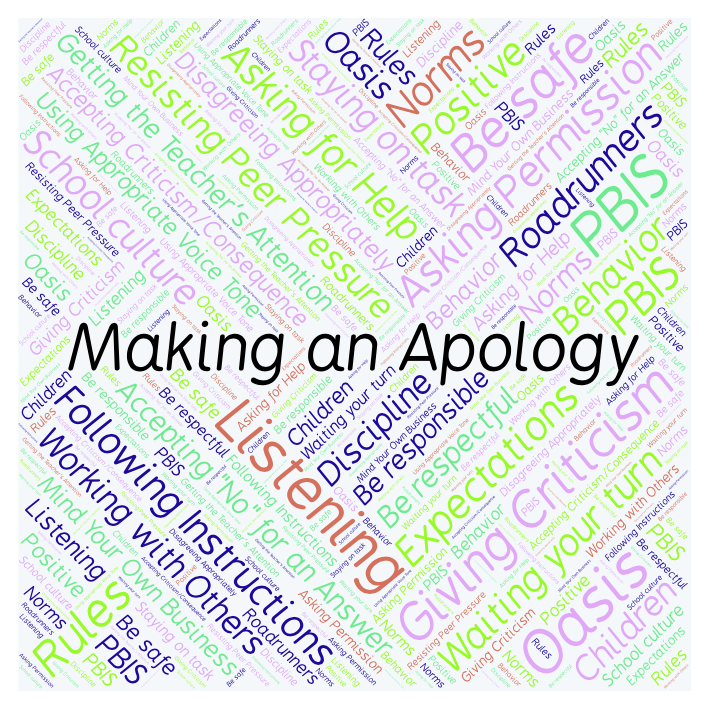 PBIS Social Skills
Day 1
Making an Apology
What is something you have needed to apologize for?  How did you feel afterward?
To respond to the prompt, scan the QR code to the right from the Padlet app or click here.
Once you have opened the Padlet, click on the plus sign ( + ) in the bottom right hand corner and enter your response.
Look around the Padlet to see what others have said.
Making an Apology
This week we are going to talk about Making an Apology.
Let’s learn the five steps all students must do when making an apology.
Making an Apology
Step 1: Look at the person.
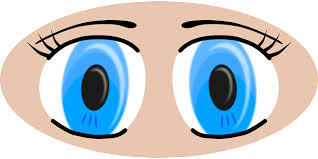 Making an Apology
Step 2: Use a serious, sincere voice.
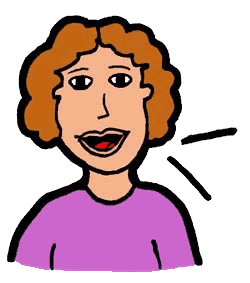 Making an Apology
Step 3: Say “I’m sorry for…” or “I want to apologize…”
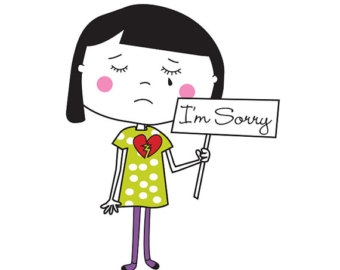 Making an Apology
Step 4: Explain how you plan to do better in the future.
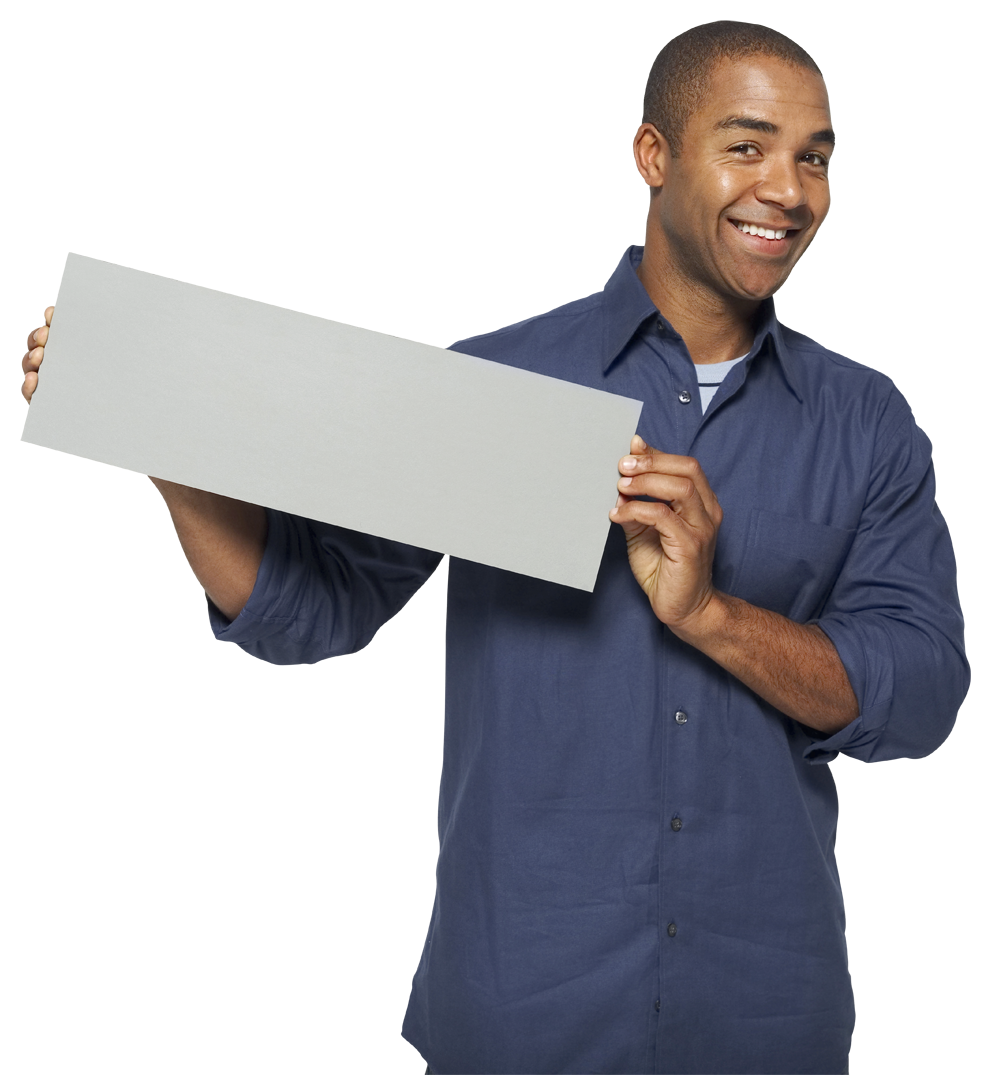 Here’s how I’ll do better…
Making an Apology
Step 5: Say “Thanks for listening.”
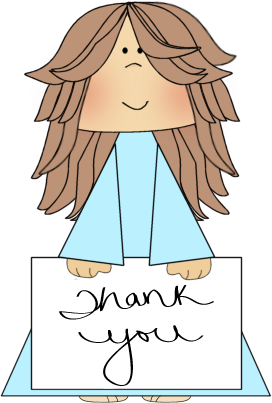 Making an Apology
We will be practicing these steps all week.
When you are able to make an apology you show others you care.
Making an apology
Project for the Week
Work with your table group to write a radio interview explaining how to make an apology.  Consider using Garage Band to record your broadcast.
Be sure to include:
the five steps you learned for making an apology and why they are important.
explanations and examples of the five steps.
at least two people speaking.
Perform the interview for your class.